Online aggression and current youth
Dr. Hana Macháčková
Aggression online
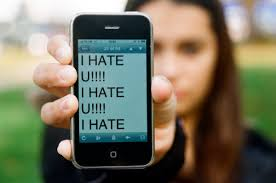 Seemingly ubiquitous

Everyday experience?
Discussions: increased hostility, prejudices,
 intolerance, aggressivity…

Without boundaries?
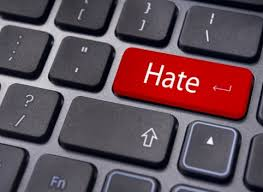 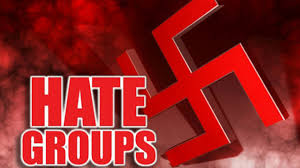 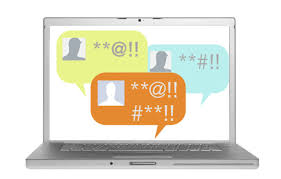 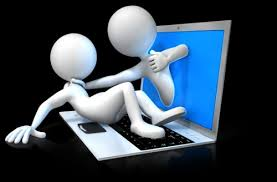 Aggression
Broad and complex term

Aggression is….“any form of behavior directed toward the goal of harming or injuring another living being who is motivated to avoid such treatment“ (Baron & Richardson, 2004, p.7)	

It can take many forms: 
Direct/nondirect
Verbal/physical/sexual….
Other-oriented/self-oriented
Interpersonal/intergoup
Etc.

Online/offline
Aggression
Broad and complex term

Aggression is….“any form of behavior directed toward the goal of harming or injuring another living being who is motivated to avoid such treatment“ (Baron & Richardson, 2004, p.7)	

It can take many forms: 
Direct/nondirect
Verbal/physical/sexual….
Other-oriented/self-oriented
Interpersonal/intergoup
Etc.

Online / offline
Need to specify type of aggression we are talking about
Aggression online
Various types
Mirroring offline ones
Cyberbullying, online harassment, trolling, cyberhate, cybercrime, cyberterrorism…
Aggression online
Various types
Mirroring offline ones
Cyberbullying, online harassment, trolling, cyberhate, cybercrime, cyberterrorism…
We will focus on cyberbullying/aggression and hate communities
Aggression online
Various types
Mirroring offline ones?
Cyberbullying, online harassment, trolling, cyberhate, cybercrime, cyberterrorism… 

Interconnection with offline life
Extension, augmentation, blending…

Cyberspace: Important aspect of everyday life
„virtual“ but „real“

Cyberspace: specific social environment
Differences from offline environment(s)
Computer-mediated communication (CMC)
Text, visuality, hypertexts
A/synchronic communication
Absence of many cues
Currently, more rich (emoticons, audio-visual cues etc.)
„say it with gif“, memes
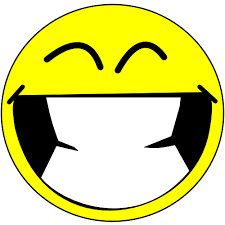 LOL
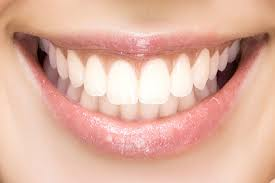 Differences from offline environment(s)
Control of self-expressions
Asynchronous communication
Visuals (graphs), hyperlinks
No others clues (gestures, posture, voice, speach)
The lack of cues as a source of misunderstandings
BUT, they may pose a barrier in communication offline

Distance, anonymity, invisibility….

Storing, sharing, spreading	
Materials and information

24/7 accessibility 
countries with high internet penetration
Digital divide
Online disinhibition effect (Suler, 2004)
Anonymity, invisibility, asynchronicity, solipstic introjection, dissociative imagination, minimization of status and authority

Toxic and benign 
hostillity x self-disclosure and support

Developed before web2.0

Anonymity???
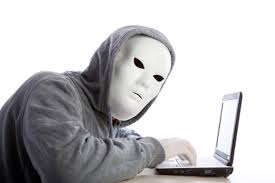 Online disinhibition effect (Suler, 2004)
Anonymity, invisibility, asynchronicity, solipstic introjection, dissociative imagination, minimization of status and authority

Toxic and benign 
hostillity x self-disclosure and support

Developed before web2.0

Anonymity???
Still applicable
Psychological vs. 
informatial
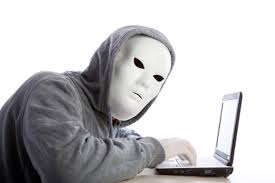 Cyberbullying and online aggression (harassment)
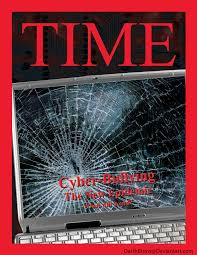 Cyberbullying: do you know the term?

Highly medialized
Contrast with empirical evidence
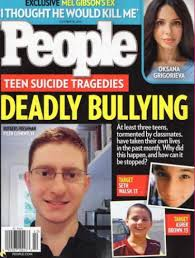 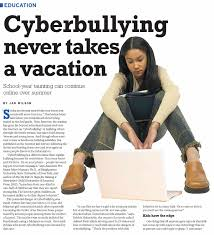 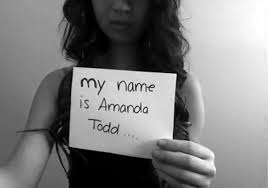 Cyberbullying and online aggression (harassment)
Cyberbullying: do you know the term?

Highly medialized
Contrast with empirical evidence
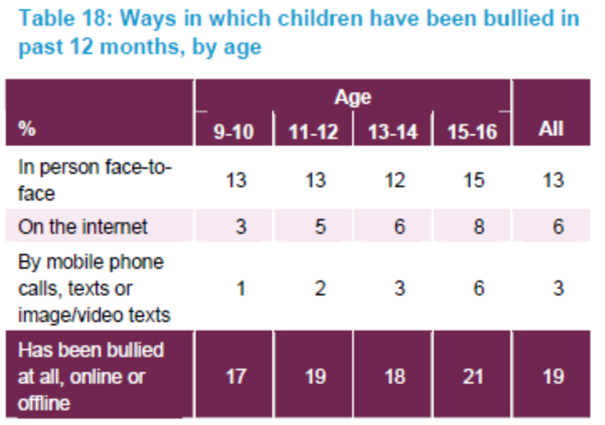 Kowalski et al. (2014): 10% - 40%
Also 3% - 70%
Cyberbullying and online aggression (harassment)
Definition of school bullying (Olweus, 1991) – criteria of
1 Intentional, causing harm
2 Repetitive
3 Power imbalance

Also many forms:
Overt/covert
Relational/Physical/Social
Physical/verbal attacks, degradation/humiliation, blackmailing, destroying things, social exclusion, ignoring…
Cyberbullying and online aggression (harassment)
Cyberbullying: intentional and aggressive act carried out through electronic media, which may be repetitive in nature (Nocentini et al., 2010; Tokunaga, 2010)

What are the forms here?
Verbal attacks, insults, threats, gossips…
Spreading of personal and sensitive information
Without consent
Identity theft, mascarade
Social exclusion, ostracism
Publishing of harmful audiovisual material (changed)
Happy slapping
...
Cyberbullying and online aggression (harassment)
We are talking about cyberbullying if the aggressive attacks :
are conducted via internet or mobile phones
are intentionally harmful (conducted by individual or group)
and are harmful for victim
are repeated (however….)
there is power imbalance – the victims can‘t easily defend themselves
Cyberbullying and online aggression (harassment)
We are talking about cyberbullying if the aggressive attacks :
are conducted via internet or mobile phones
are intentionally harmful (conducted by individual or group)
and are harmful for victim
are repeated (however….)
there is power imbalance – the victims can‘t easily defend themselves
Harm is not always present!
Difficulties of harm assessment
Cyberbullying and online aggression (harassment)
We are talking about cyberbullying if the aggressive attacks :
are conducted via internet or mobile phones
are intentionally harmful (conducted by individual or group)
and are harmful for victim
are repeated (however….)
there is power imbalance – the victims can‘t easily defend themselves
Repetition: problematic online
„once published, always online“
Important in messaging (email, phones…)
Cyberbullying and online aggression (harassment)
We are talking about cyberbullying if the aggressive attacks :
are conducted via internet or mobile phones
are intentionally harmful (conducted by individual or group)
and are harmful for victim
are repeated (however….)
there is power imbalance – the victims can‘t easily defend themselves
Digital skills? 
Always online 
Aggressors‘ anonymity (rare)
Cyberbullying and online aggression (harassment)
We are talking about cyberbullying if the aggressive attacks :
are conducted via internet or mobile phones
are intentionally harmful (conducted by individual or group)
and are harmful for victim
are repeated (however….)
there is power imbalance – the victims can‘t easily defend themselves
If these criteria are not fullfilled: 
online aggression/harassment
Cyberbullying and online aggression (harassment)
„New bottle, old wine“?

What is „new“?

No time/space limits – no escape
Distance – the victim does not have to be present (adding comments, likes, spreading of information….)
Wide audience - potential
Spreading and sharing – easy and fast, unlimited
	No control over the content
Can be „hidden“ – out of control of adults
Cyberbullying and online aggression (harassment)
„New bottle, old wine“?

What is „new“?

Victims – offline often vulnerable
In cyberbullying: potential for new vulnerability 
	Remember „diminishing of authority“, anonymity?
	
More often: frequent internet users, users of webcams and IM
Cyberbullying and online aggression (harassment)
Cyberbullying: detrimental effect on victims
Similar to offline bullying
Including:
Internalization and externalizing behaviors
Emotional problems (depression, anxiety, suicidal thougths)
Social problems 
Lower self-esteem
Helplessness
Academic problems
Etc.
Cyberbullying and online aggression (harassment)
The impact depends on the severity of the attacks
 	- importance to distinguish cyberbullying and harassment!

CB could be more harmful then offline 
Especially cases of public forms, and especially including audiovisual materials (Sticca & Perren, 2013)

Depends on the interconnection with offline bullying
	- usually connected  („double whammies“)
	
Also depends on coping with cyberbullying
Cyberbullying and online aggression (harassment)
The impact depends on the severity of the attacks
 	- importance to distinguish cyberbullying and harassment!

Could be more harmful then offline 
Especially cases of public forms, and especially including audiovisual materials (Sticca & Perren, 2013)
Differences in prevalences and impact
Cyberbullying: less common, but more severe
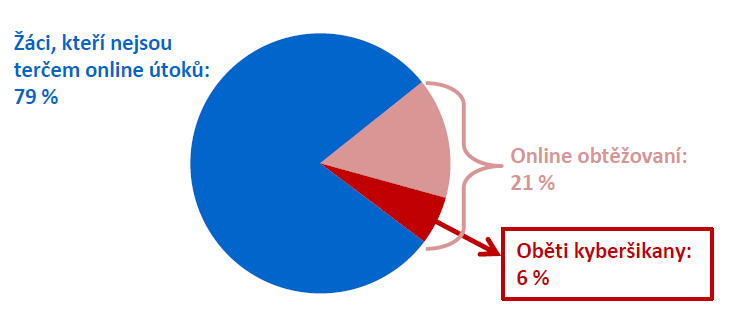 Czech project: 79% no victimization
21% harassment
See: http://irtis.fss.muni.cz/wp-content/uploads/2013/06/COST_CZ_report_II_CJ.pdf
6% CB victims
Cyberbullying and online aggression (harassment)
The impact depends on the severity of the attacks
 	- importance to distinguish cyberbullying and harassment!

Could be more harmful then offline 
Especially cases of public forms, and especially including audiovisual materials (Sticca & Perren, 2013)

Depends on the interconnection with offline bullying
	- usually connected  („double whammies“)
	
Also depends on coping with cyberbullying
Cyberbullying and online aggression (harassment)
Coping with cyberbullying
Many different strategies
	Emotion/problem focused
	Mal/adaptive?

Similar to offline responses
	new – „technological coping“
Question of effectiveneess in coping with online attacks
Strategies applied

CB victims more active

Cognitive strategies: 
- reframing to depreciate the bully and avoided or purposefully ignored them
cognitive distancing
not much disociation 


Tech. Coping – not so often
Machackova, H., Cerna, A., Sevcikova, A., Dedkova, L., & Daneback, K. (2013). Effectiveness of coping strategies for victims of cyberbullying. Cyberpsychology: Journal of Psychosocial Research on Cyberspace, 7(3), article 5. doi: 10.5817/CP2013-3-5
Strategies helping emotionally

 - generally, less often effective among CB victims

 - effective cognitive strategies

not all – „taking it lightly“ it „happens online“
Strategies helping stop the attacks:

 - technological coping 
- but not all (and often not applied)

Ignoring

Confrontation or retaliation not much effective
Cyberbullying and online aggression (harassment)
Outcome also depends on the context

Including responses of others – the audience

Bystanders in cyberbullying
	much more common than victimization
	Czech project: 53%
Cyberbullying and online aggression (harassment)
What can they do? (online and offline)
Support the victim: emotionaly, advice provision, confrontation of aggressor…
Reinforce the bully: joining in, reposts, sharing, likes, comments…
Passivity: most common
Helpful: 
decreases impact, can stop the attacks, help to cope
Cyberbullying and online aggression (harassment)
What can they do? (online and offline)
Support the victim: emotionaly, advice provision, confrontation of aggressor…
Reinforce the bully: joining in, reposts, sharing, likes, comments…
Passivity: most common
Increases the impact, especially when wide audience, causes of repetiveness…
Cyberbullying and online aggression (harassment)
What can they do? (online and offline)
Support the victim: emotionaly, advice provision, confrontation of aggressor…
Reinforce the bully: joining in, reposts, sharing, likes, comments…
Passivity: most common
Harmless? No
Increases impact, may be interpreted as silent approval by both victim and aggressor 
Metadata: visits, views…
Cyberbullying and online aggression (harassment)
Who helps victim?
	Empathy, prosocial behavior, norms, relationship with the victim…
Who reinforces bully?
	Low empathy, aggressive beliefs, relationship with aggressor…
Who stay passive???
	Usually – antibullying norms
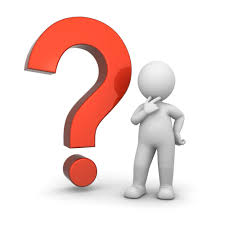 Cyberbullying and online aggression (harassment)
What is „new“? – Context

Specific communication and environment

Distance
Lack of cues
Wide audience
Cyberbullying and online aggression (harassment)
Latané & Darley (1970)
Cyberbullying and online aggression (harassment)
Attention and distractions
Cyberbullying and online aggression (harassment)
Complicated assessment, „just a joke“, not serious
Cyberbullying and online aggression (harassment)
Wide audience, who (where) is victim, ongoing event?
Cyberbullying and online aggression (harassment)
Assessment, self-efficacy, own victimization, aggravation of problem?
Audience in aggressive events
These aspects concern also responses to other aggressive events

What is your experience with such online aggression?
Hate communities online
Another type of aggression encountered on the internet

Intergroup aggression

Intolerant online communities
Attacks on and from specific (online) communities/groups
Hate communities online
Online communities

Specific online places in which and through which people interact
Shared interests, goals, identity (sense of belonging)


Opportunity for self-expression 
Individual and group level
Opportunity for sense of belonging
And in-group behavior
Discourse, materials
Hate communities online
Positive and negative outcomes
Sometimes very hard to untangle
For whom?

Clash of different (offline) communities online

Example: extreme right communities, extremist communities…
Online hate & intolerance
Roots in offline world
Attitides, opinions
Social norms
Group identity
In-groups and out-groups
Prejudices
Online hate & intolerance
Online
Increasing? (increasing internet use)
Dispersing?

 many new platforms
prominently SNS
In the past 12 months, have you seen websites where people discuss hate messages that attack certain groups or individuals ? (EUKO, 2010; NCGM, 2013)
Combating hate online?
Problem with evaluation 
	…and freedom of speech

Ban 
Resistance, strengthening of identity? 
Free speech? 
Law 
no united international law

General protest
Humor, sarcasm
Trolling

http://www.adl.org/combating-hate/
http://www.hatefree.cz/	
https://cs-cz.facebook.com/CeskeObludarium
Combating hate online?
Problem with evaluation 
	
What is normal? What is moral? Legitimate? Legal? Normative?

Back to conceptualization aggression – different types
Different purposes

Hate communities
Framing: aggression as a mean to – seemingly justified - end
Online hate & intolerance
Online disinhibition
Hostility
Anonymity, invisibility, asynchronicity, solipstic introjection, dissociative imagination, minimization of status and authority

SIDE model
Strengthening of social identity (Tajfel, Turner)
Potential for expression of normatively negative attitudes, behavior

Anonymity vs. identifiability 
still no such constrains to join such group/express an attitude
Online hate & intolerance
In concentrated form (online communities)

„Link, educate, recruit“ (Douglas, 2007)

Persuasion: 
Not often advocating violence as such
„Objectivity“ 
Establishing specific discourse and norms
In-group
„Socialy creative“Moral disengagement
Bandura: Morality – norms, social and internalised sanctions 
Self-monitoring, evaluation, regulation (affective)
Moral disengagement: cognitive restructuring of inhumane conduct into a benign or worthy one 
moral justification, sanitizing language, and advantageous comparison; 
disavowal of a sense of personal agency by diffusion or displacement of responsibility; 
disregarding or minimizing the injurious effects of one 's actions
attribution of blame to, and dehumanization of those who are victimized. 

Bandura, A. (1999). Moral disengagement in the perpetration of inhumanities. Personality and social psychology review, 3(3), 193-209.
„We are saving humanity“
„Its better then what they did!“
„War vs. Fight for freedom“
„Nobody did nothing“
„It was an order“
„I was just a messanger“
„It was not that bad“
„Its not like we killed them“
„We just teached them a lesson“
„They are like rats“
„They just got what they deserved“
Hate communities online
Concentrated materials, information – selected discourse, no opposite views

Mutual support, reinforcement of attitudes 

In-group: shared identity, belonging

Access

May be invisible to offline environment
Chance for discussions with family, friends?